Unit 3 AoS1- Transcription and Translation
To understand how genes are expressed to produce proteins. 

I can:
- list enzymes involved 
- explain post transcriptional processing 
- describe the steps of transcription and translation
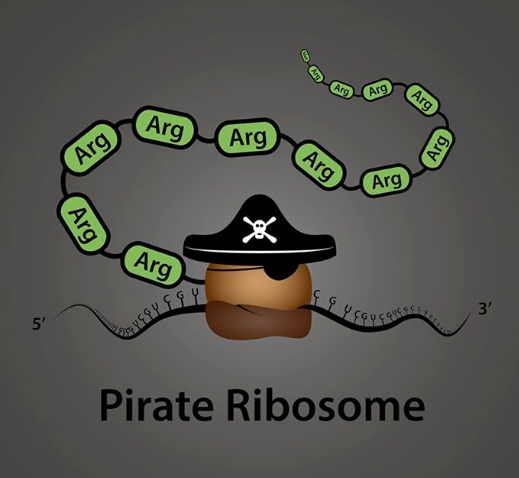 - the genetic code as a universal triplet code that is degenerate and the steps in gene expression, including transcription, RNA processing in eukaryotic cells, and translation by ribosomes
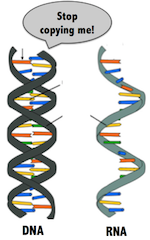 Gene expression
Formation of functional gene products such as proteins or non-coding strands of RNA
The stages:
• transcription: copying of DNA into pre-mRNA 
• RNA processing: modifies the pre-mRNA molecule to produce mRNA 
• translation: decoding of the mRNA strand into a polypeptide chain
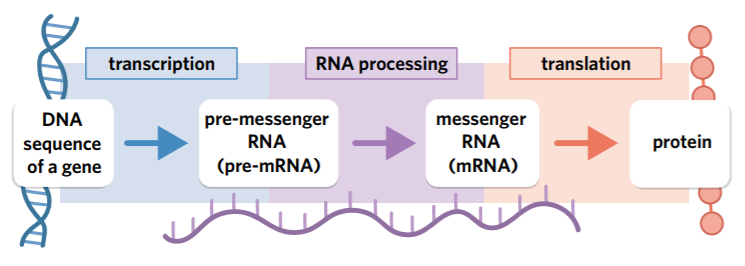 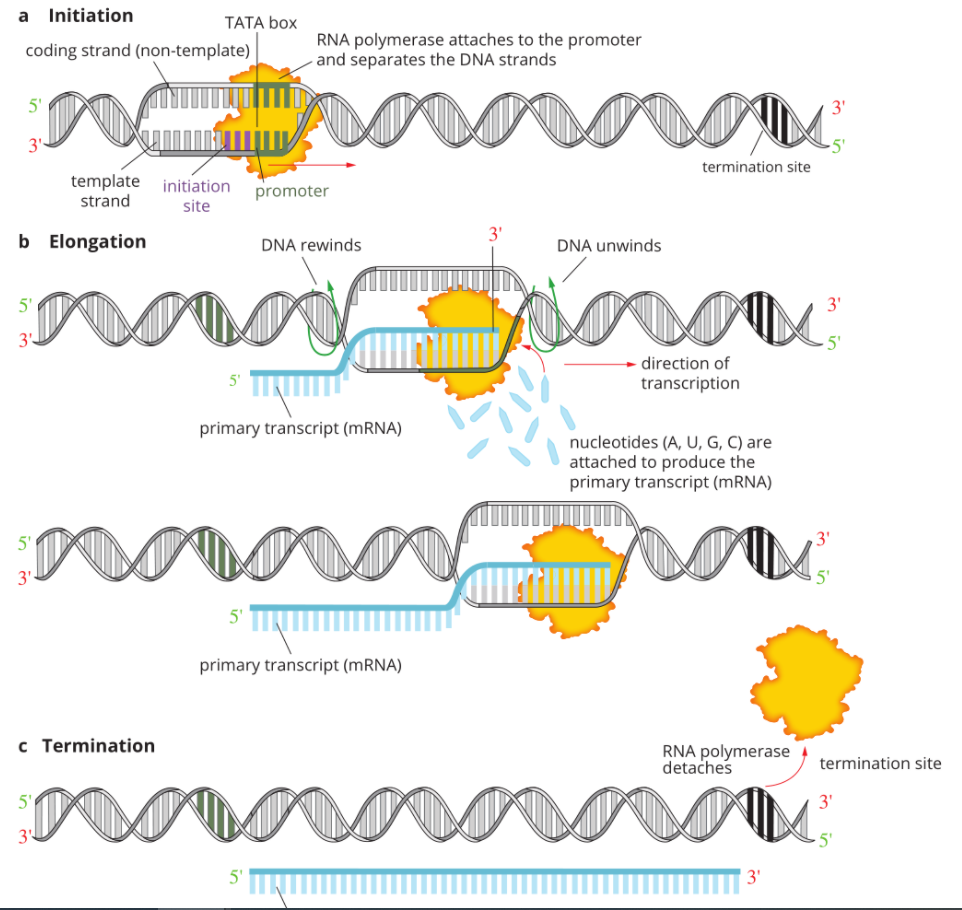 Transcription
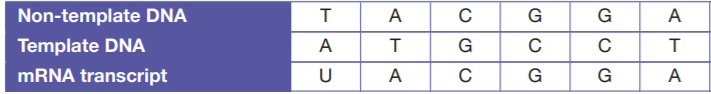 Transcription
Creation of pre-mRNA.
Initiation: RNA polymerase binds to promoter region. This signals for the weak H bonds between the DNA to break, making the DNA helix unwind
Elongation: RNA polymerase moves along the template strand of DNA from 3’ to 5’, reading the nucleotide sequence and uses free floating RNA nucleotides to produce pre-mRNA
Synthesised in a 5’ to 3’ direction, so new RNA are added to the 3’ end. The mRNA has complementary nucleotides to the template strand, the coding strand is identical to the pre-mRNA (with U instead of T).
Termination: Transcription ends when RNA polymerase researches the termination sequence
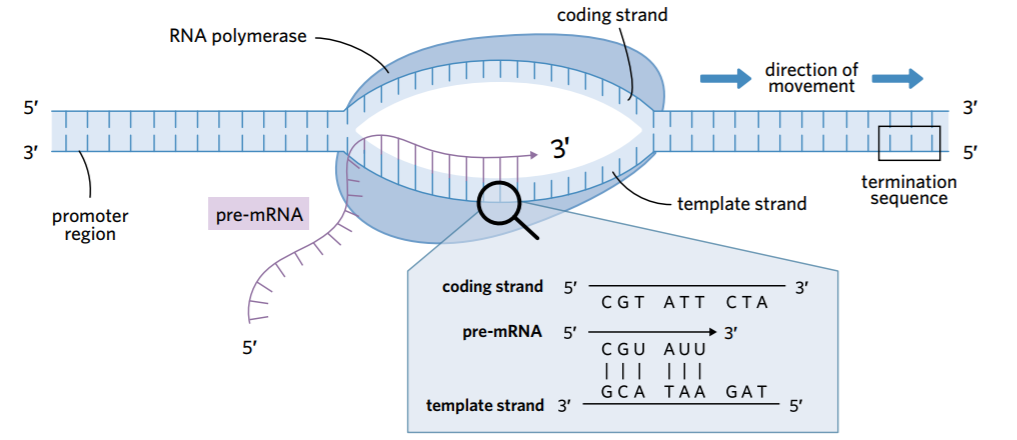 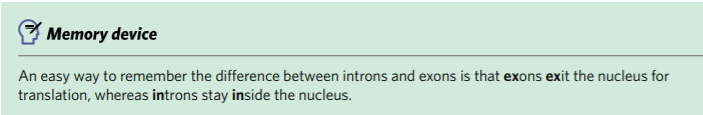 RNA Processing
pre-mRNA undergoes processing to turn it into mature mRNA
Addition of 5’ cap- increases stability and prevent it from degrading. Helps the binding of the ribosome
Addition of poly-A tail- increases stability and prevent it from degrading
Splicing (removal) of introns- (not in prokaryotes). Spliceosome removes introns and joins exons together. 
It then exits the nuclear pore.
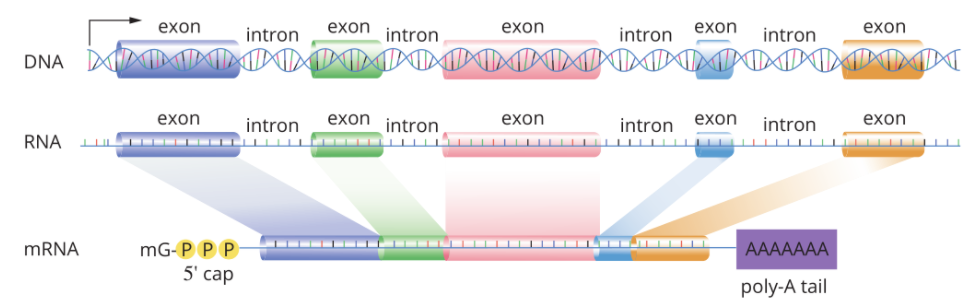 Alternative splicing
Sometimes, exons can also be removed during the splicing process. This means that a single pre-mRNA strand can produce many different mRNA molecules depending on which exons are spliced out or kept
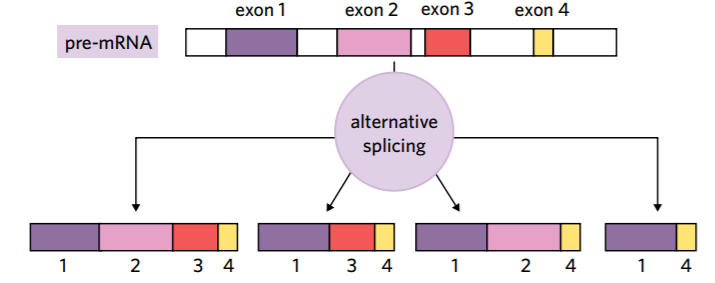 Translation
Codons on mRNA are translated into a sequence of amino acids, resulting in a polypeptide. Occurs at the ribosomes, which act as docking stations for tRNA to deposit a specific amino acid. 
Initiation: The 5’ of the mRNA binds to the ribosome and is read until it reaches the start codon (AUG). A tRNA with a  complementary anticodon (UAC) binds to the ribosome and delivers the amino acid. 
Elongation: The mRNA is fed through the ribosome so the next codon can be matched to the complementary tRNA anticodon. This delivers a specific amino acid and binds to the previous amino acid with a peptide bond.
Termination: The growing polypeptide chain continues until the ribosome reaches the stop codon, this signals the end of translation and the polypeptide chain is released into the cytosol or ER.
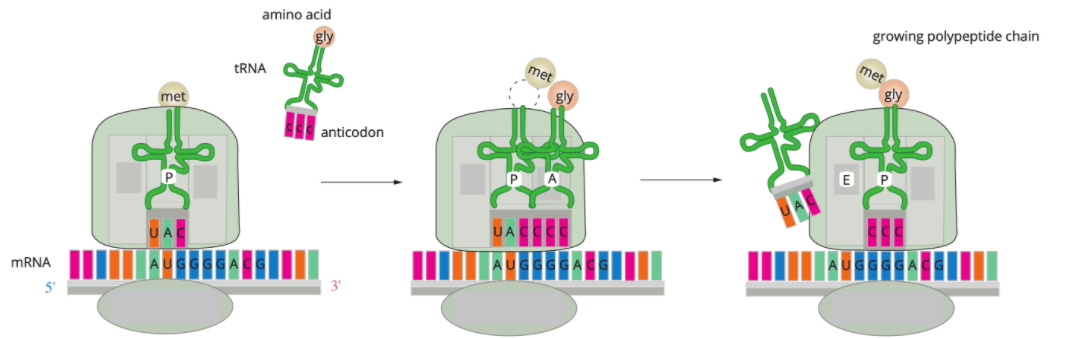 Put it all together! Annotate your notes and highlight
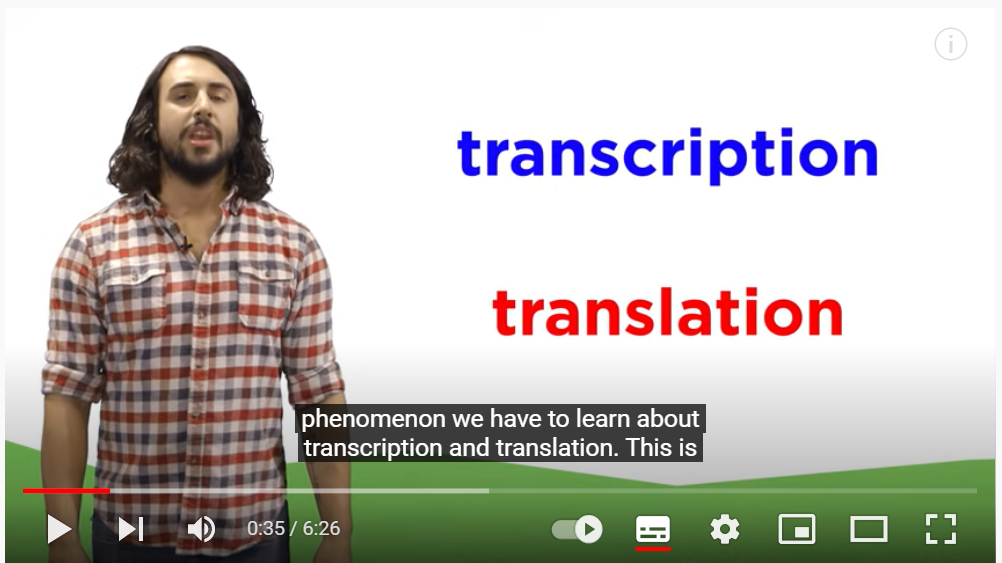 Summary
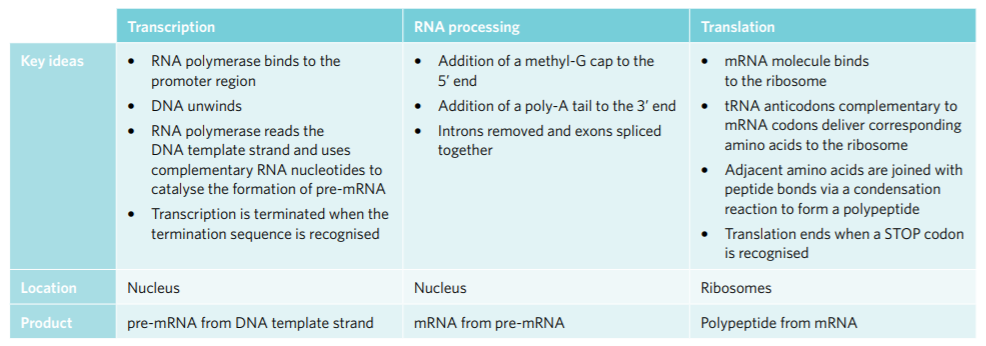 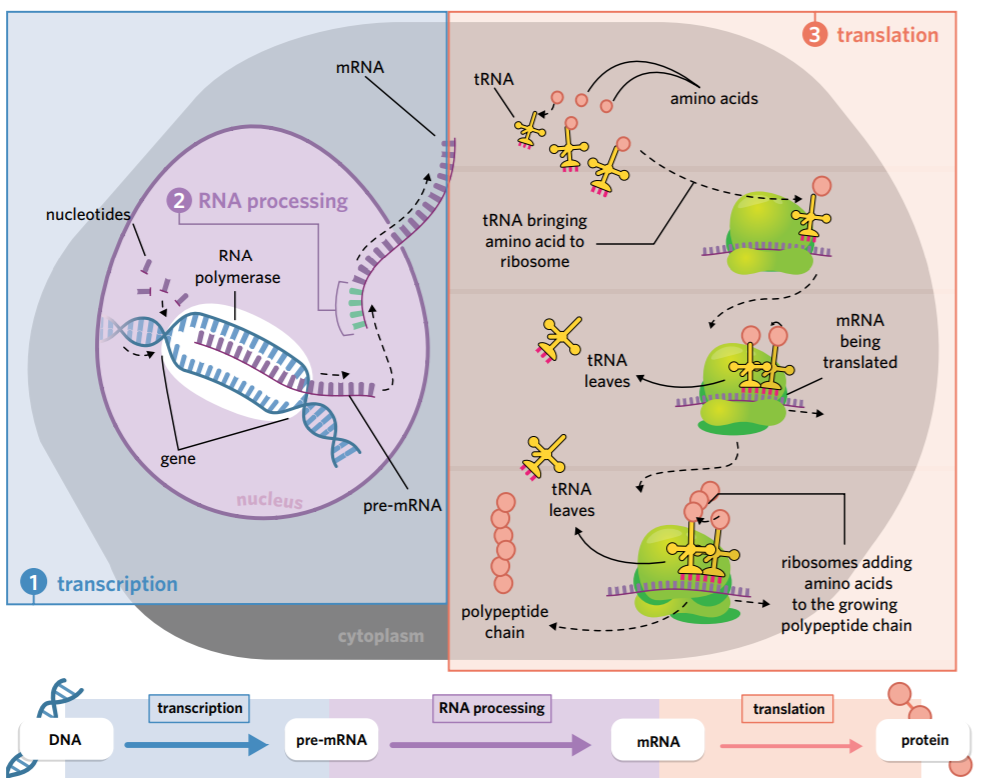 Summary
Activity
Questions 2D 10-17